Image 1 B-cell marker expression in acute myeloid leukemia with t(8;21)(q22;q22). A, Case with weak (1+) PAX5 nuclear ...
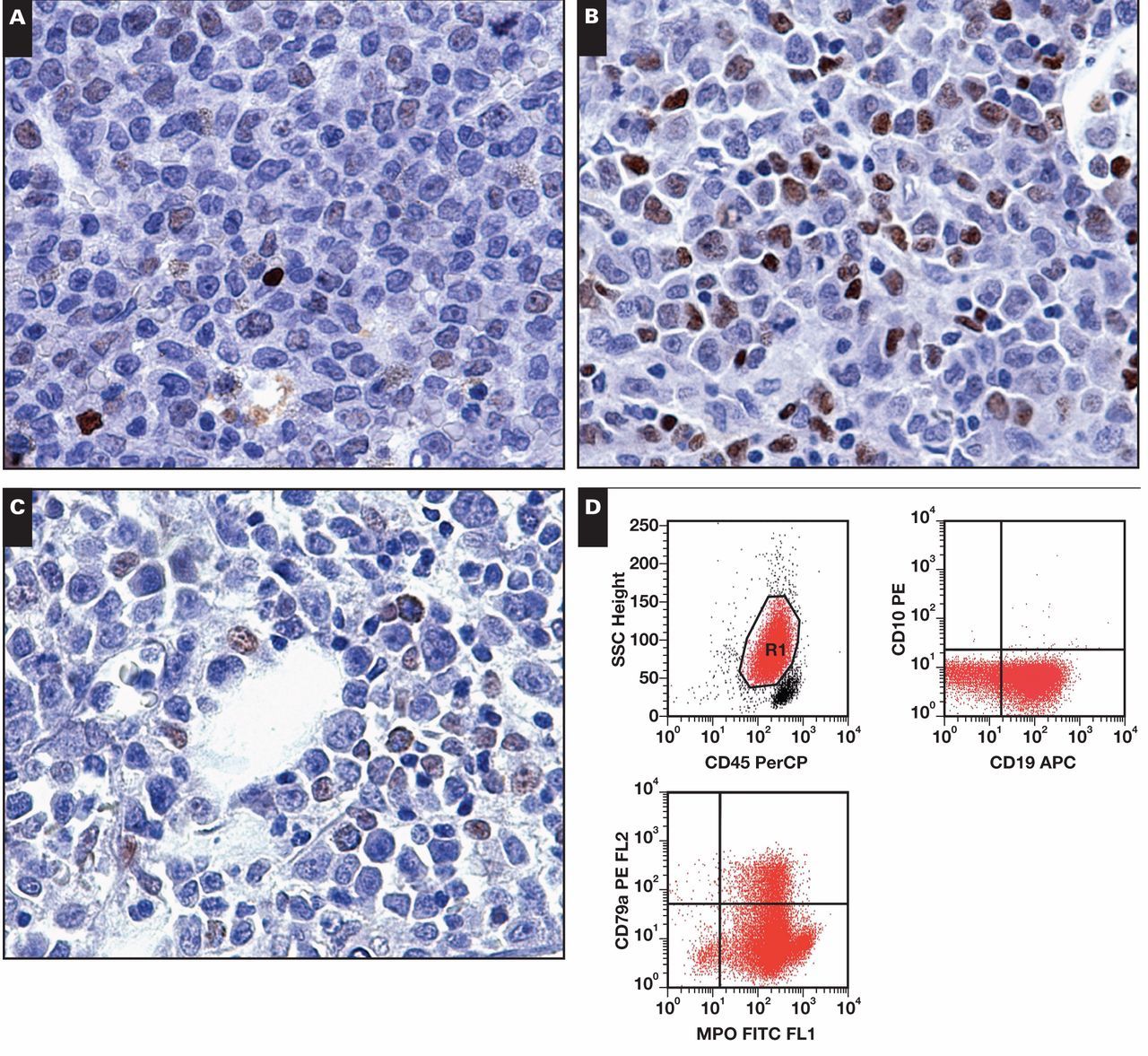 Am J Clin Pathol, Volume 140, Issue 3, September 2013, Pages 355–362, https://doi.org/10.1309/AJCPFBCFXP94AKWJ
The content of this slide may be subject to copyright: please see the slide notes for details.
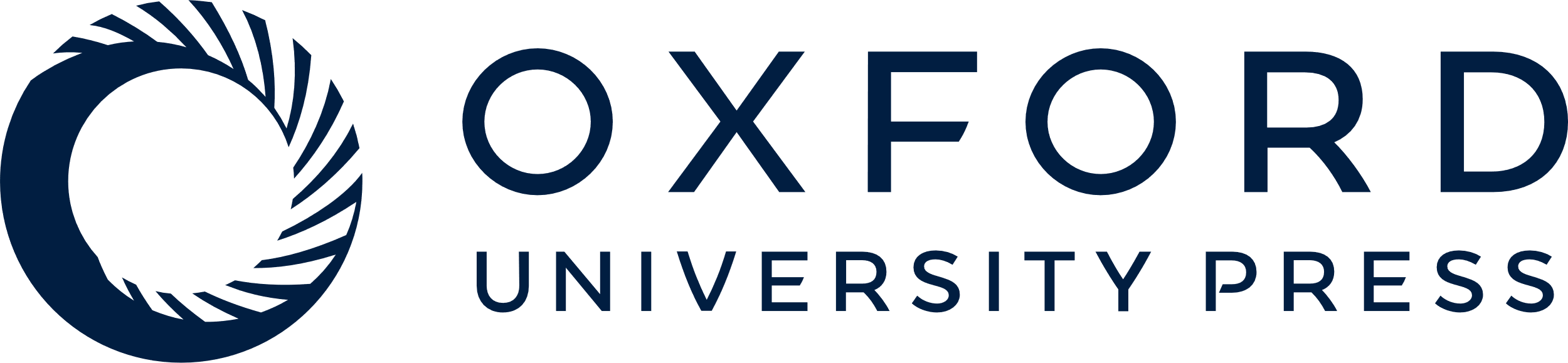 [Speaker Notes: Image 1 B-cell marker expression in acute myeloid leukemia with t(8;21)(q22;q22). A, Case with weak (1+) PAX5 nuclear expression by immunohistochemistry; lymphocytes with strong expression are in the background (×600). B, Another case with moderate to strong (2+) PAX5 expression by immunohistochemistry (×600). C, Same case as B with weak (1+) OCT2 expression within a subset of blasts (×600). D, Flow cytometric findings of the same case as B revealing strong expression of CD19 and partial cCD79a expression. MPO, myeloperoxidase; SSC, side scatter.


Unless provided in the caption above, the following copyright applies to the content of this slide: © American Society for Clinical Pathology]
Image 2 B-cell phenotype in single case of acute myeloid leukemia (AML) with t(8;21)(q22;q22) possessing an IGH@ ...
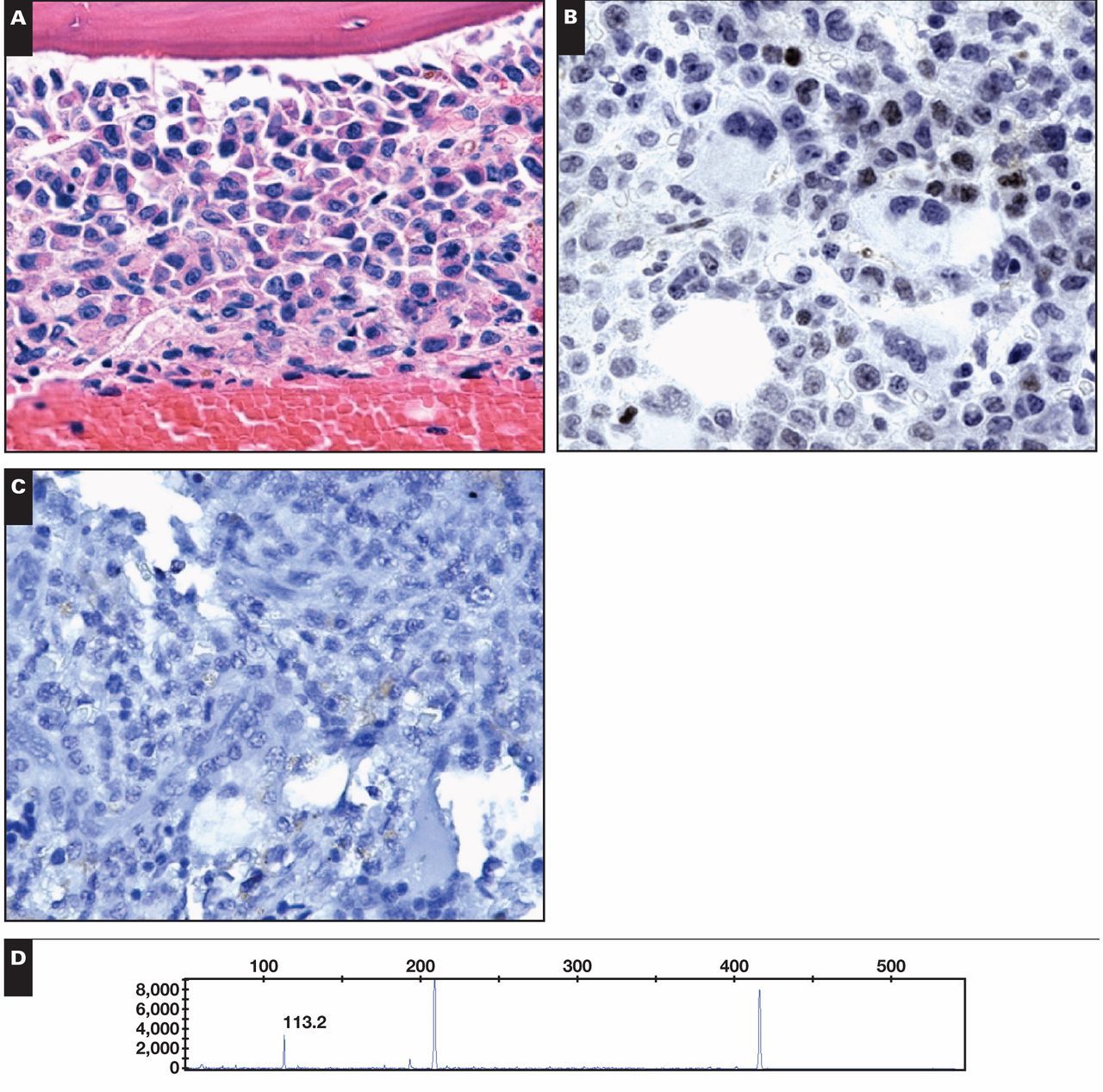 Am J Clin Pathol, Volume 140, Issue 3, September 2013, Pages 355–362, https://doi.org/10.1309/AJCPFBCFXP94AKWJ
The content of this slide may be subject to copyright: please see the slide notes for details.
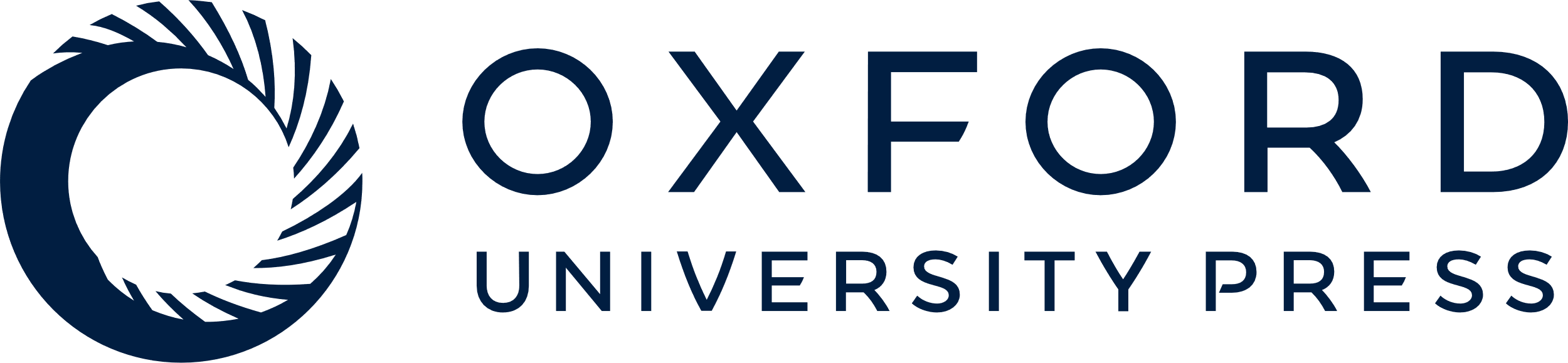 [Speaker Notes: Image 2 B-cell phenotype in single case of acute myeloid leukemia (AML) with t(8;21)(q22;q22) possessing an IGH@ rearrangement. A, Core biopsy showing sheets of immature mononuclear cells consistent with blasts. Cytogenetic studies showed a t(8;21)(q22;q22) translocation confirming residual AML (H&E; ×600). B, Immunohistochemistry shows mild (1+) nuclear expression of PAX5 in myeloblasts (×600). C, Myeloblasts lack OCT2 and Bob.1 expression (×600). D, Capillary electrophoresis results from the IgH gene clonality assay revealing a solitary peak of appropriate amplicon length (DH7-JH), consistent with a reproducible monoclonal IGH@ gene rearrangement (control ladder peaks of ∼200 base pairs and ∼400 base pairs are also present). No rearrangement of the IGK@ gene was identified (data not shown).


Unless provided in the caption above, the following copyright applies to the content of this slide: © American Society for Clinical Pathology]